SPARC as a Service
VMs Under Your Command
Presented By:
Stephen Ponsford: Revera Limited
Stephen Metcalfe: Eagle Technologies Limited
Supplied by Revera in partnership with Eagle Technologies
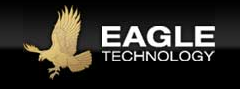 Introductions
Introductions
Revera’s service provider credentials
Service overview
Technical briefing
Q&A session
How to find out more?
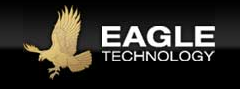 Introductions
Stephen Ponsford;
Revera, Service Design Lead SPARCaaS

Stephen Metcalfe;
Eagle Technologies, Solutions Architect
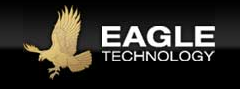 High Integrity Computing Infrastructure
Topics
Current and Future Data Centres
Multi Sourcing Strategy
Commitment to Innovation
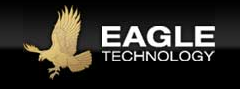 High Integrity Computing Infrastructure
5 Data Centres Nationwide; Auckland, Christchurch, Hamilton, Tawa and Trentham Wellington,   
2 Data Centres for Cross Government; Tier 3 in Trentham Wellington and Tier 2+ in Albany, Auckland
Expansion plans to build new Tier 3 Data Centre in Auckland
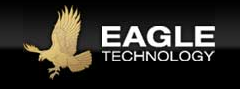 High Integrity Computing Infrastructure
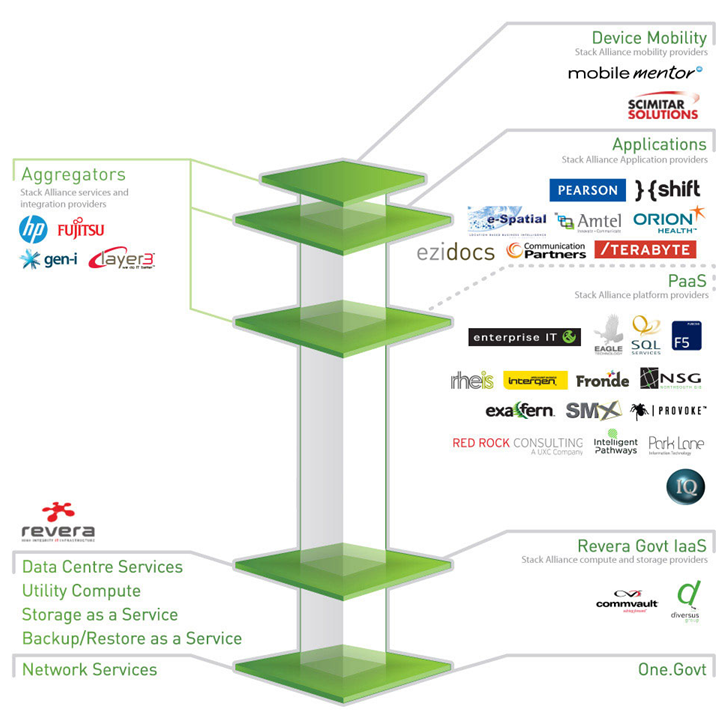 Multi Sourcing – “Sticking to our Knitting”

Leveraging Revera’s Stack Alliance
Specialist suppliers doing specialist tasks

www.stackalliance.co.nz/partners
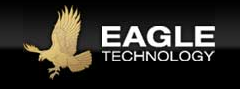 High Integrity Computing Infrastructure
Service Design Group established to focus innovation efforts
Dedicated position of Innovation programme manager
Up to version 5 of the service catalogue in 18 mths.
All Revera staff have the opportunity to submit ideas to service design group
Clients are our biggest driver of innovation
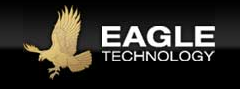 Service Overview
Industry leading partnership with Eagle Technologies
T4 Architecture in a multi-tenanted government or commercial configuration
Highly available management cluster at dual sites
Two offerings focussing on flexibility and performance
Additional client level management options
Complemented by additional Revera IaaS services including Storage and Backup
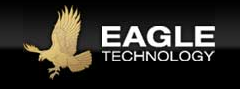 Service Goals
Provide clients with SPARC computing infrastructure offering the latest architecture
Client choice on how to support above hypervisor functions, VMs, LDOMs and Zones
Ability for clients to scale up and down on SPARC compute requirements
Architect a secure multi tenanted environment with SLAs for platform uptime
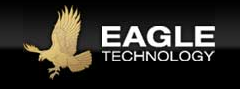 Service Diagram
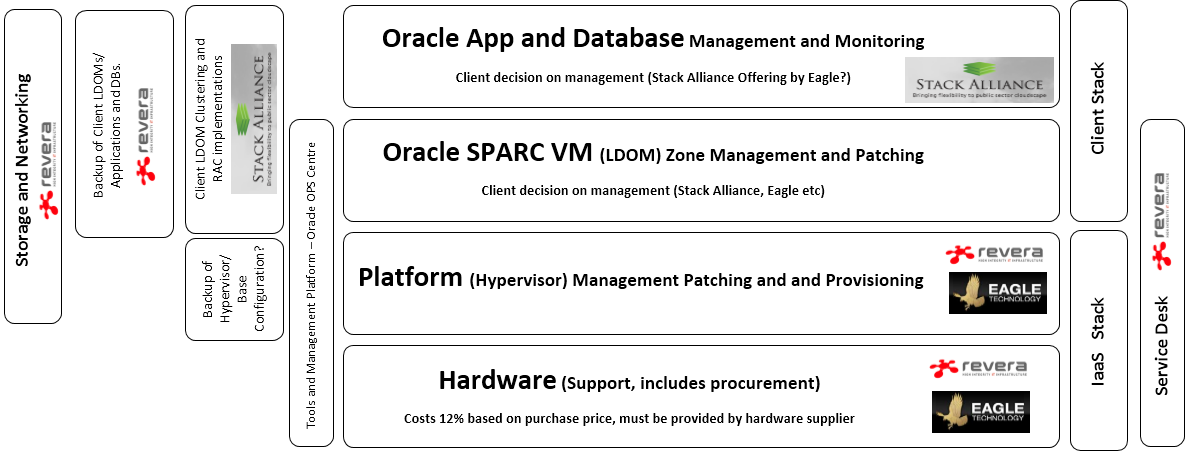 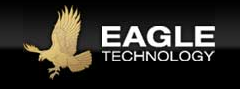 Service Availability
Government SPARC as a Service
Available now in our Trentham Tier 3 Data Centre from the DIA Cross Government Catalogue

Commercial SPARC as a Service
To be offered based on demand, in current talks with 2 large commercial customers about their requirements
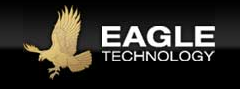 SPARCaaS Technical Dive
Stephen Metcalfe Eagle Technologies
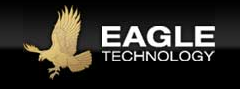 Functional Overview
Provisioning of Oracle VM for SPARC (LDOM)
Solaris 10, 11 and branded zones for Solaris 8 and 9
Secure isolation on dedicated CPU and memory
Choice of shared virtual I/O or dedicated
Resilience to single points of failure and rapid recovery
Secure access to LDOM console
Backup and recovery services
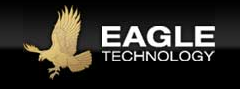 High Level Design
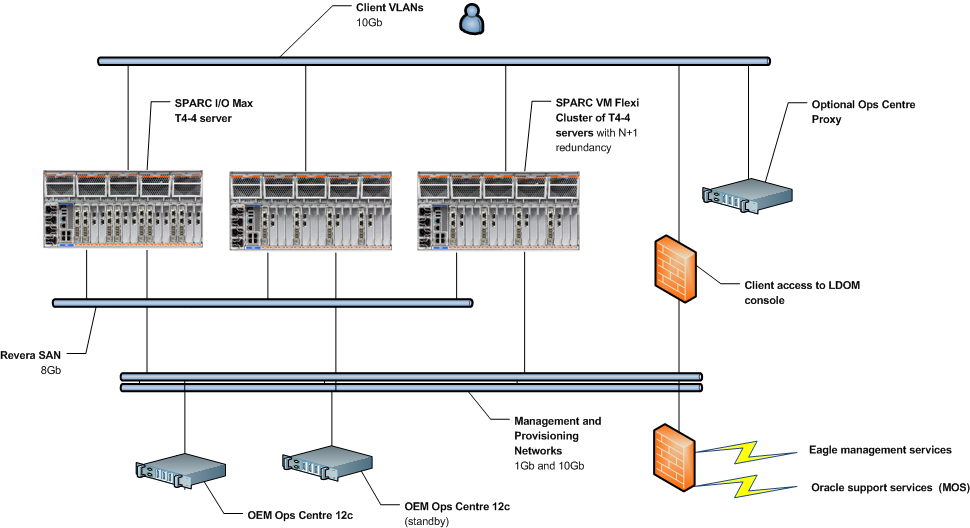 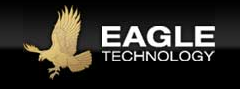 Service Option 1: SPARC VM Flexi
Virtual I/O architecture - Scalable sizing with workload migration
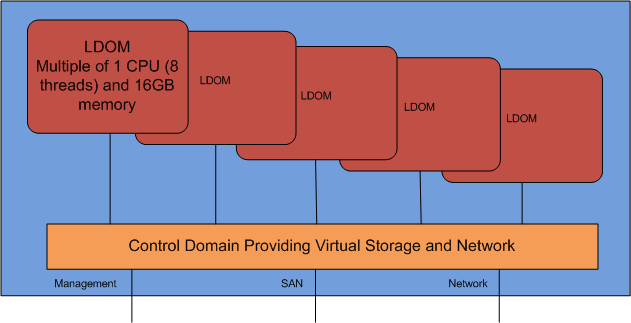 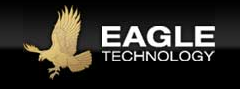 Service Option 2: SPARC IO Max
Direct I/O architecture - Fixed sizing - Maximum throughput
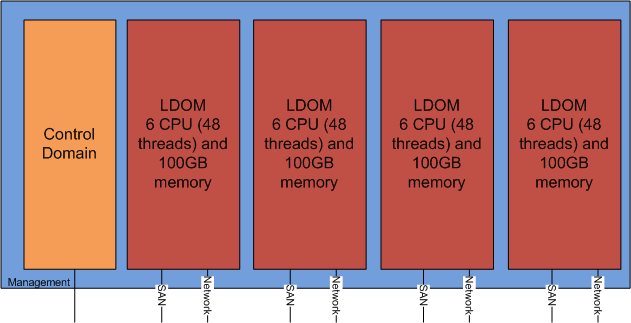 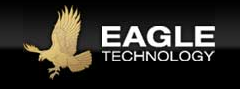 Security Overview
Follows Oracle Whitepaper“Secure Deployment of Oracle VM Server for SPARC”
Separate environments for Government and Commercial
Clients within environments protected by network security measures including VLANs and Firewalls
Management network separate from client networks and requires 2 factor authentication to access
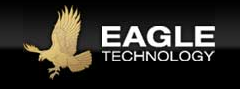 Security Overview - Management
Isolated management network
Role based access via Oracle Enterprise Manager 12C
2 factor access required
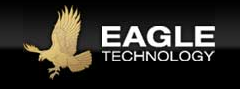 Security Overview – Reduced Attack Surface
VLAN and Firewall separation between client LDOMs
Hypervisor based in firmware reducing attack surface
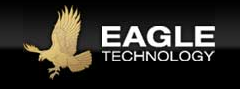 Q&A Session
?
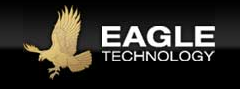 How to find out more
Enquire today at our NZOUG stand

Contact Revera;
0508 REVERA (0508 738372)enquiry@revera.co.nz

You can also enquire with your existing Eagle Technologies account manager
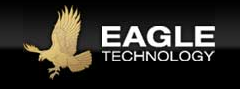